SW MI Non-Motorized Plan
Focus: Berrien County
Connecting Communities One Trail At A Time
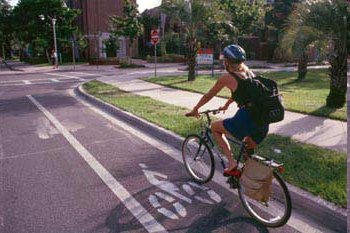 WELCOME
Sign in

Fill out a name tag
Berrien County Non-Motorized Summit
.
Welcome – Marcy Hamilton, SWMPC and Andrew von Mauer, Andrews University 

Sate Long Range Plan – Brad Sharlow and Kyle Haller, MDOT

MDOT Non-Motorized Initiative – Brian Sanada, MDOT 
Major Trail Initiatives - Marcy Hamilton, SWMPC

-Berrien County Linear Park Plan – Brian Bailey, Berrien County Parks

-IN-MI River Valley Trail Expansion - Heather Cole, Be Healthy Berrien
-Creating A Vision for Berrien County – JB Hoyt, Strategic Leadership Council

Break Out Session/Report Out

Next Steps– Marcy Hamilton & JB Hoyt